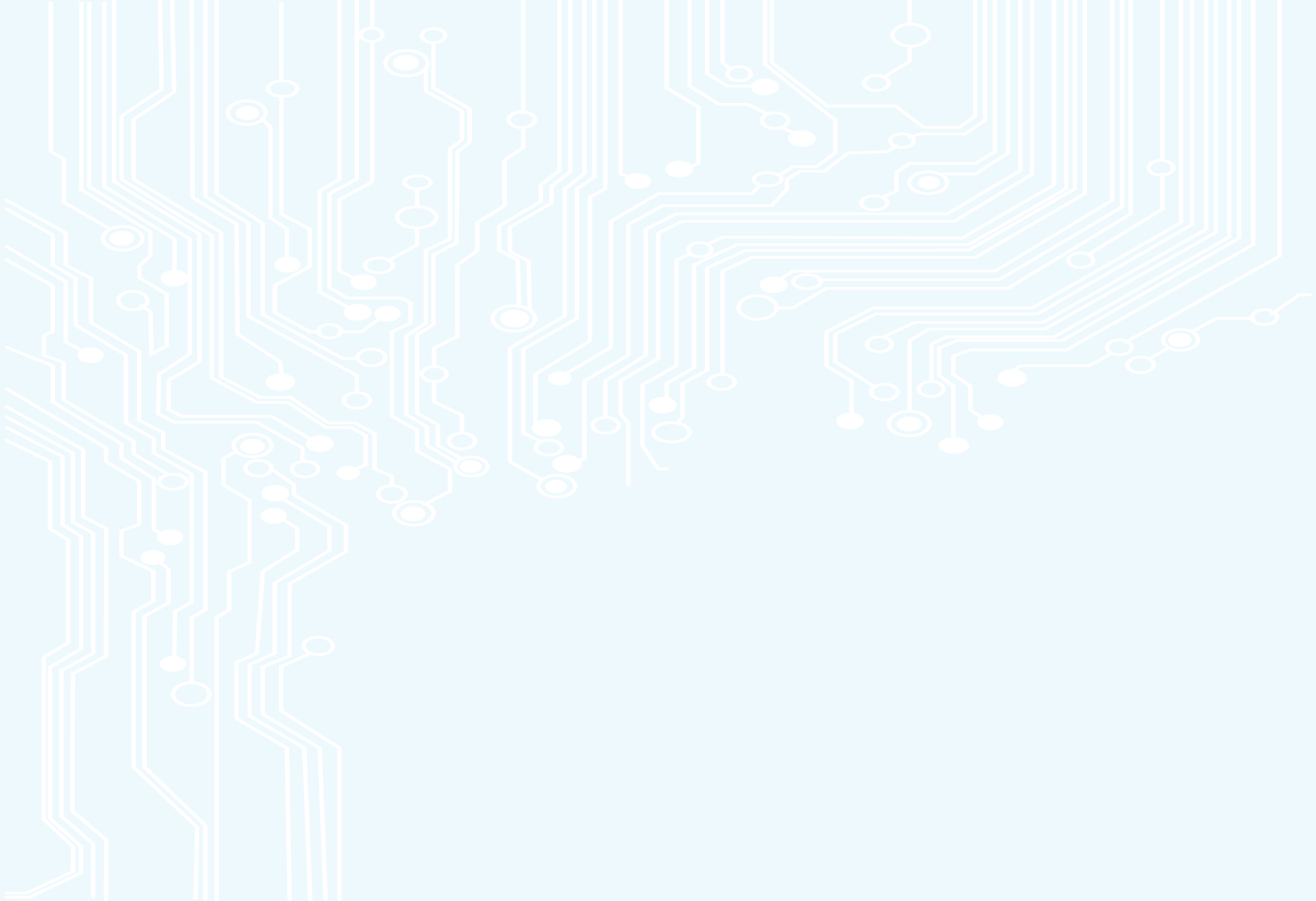 Awareness of Online Safety
Welcome to 
[X] Libraries

Staying Safe Online
2016
[X] Libraries - Online Safety Training
1
Awareness of Online Safety
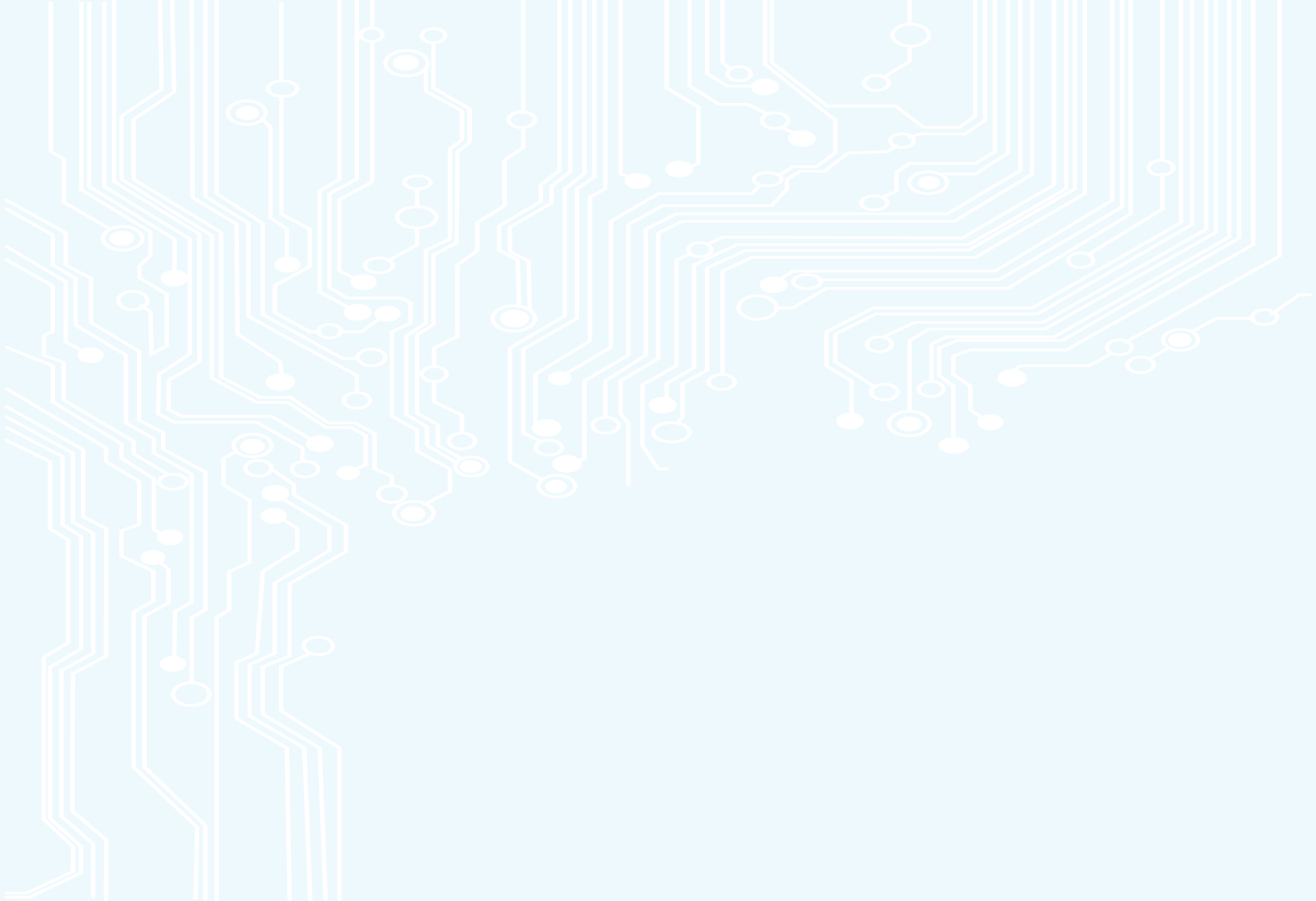 Aim
To raise staff awareness of online safety issues

Objectives

Increase awareness of the implications of online safety issues as an individual, as a member of staff and as a library volunteer

Understand the role of CEOP (Child Exploitation and Online Protection))

Consider how to respond to online safety incidents

Be aware of service-wide online safety procedures and policies
2016
[X] Libraries - Online Safety Training
2
Awareness of Online Safety
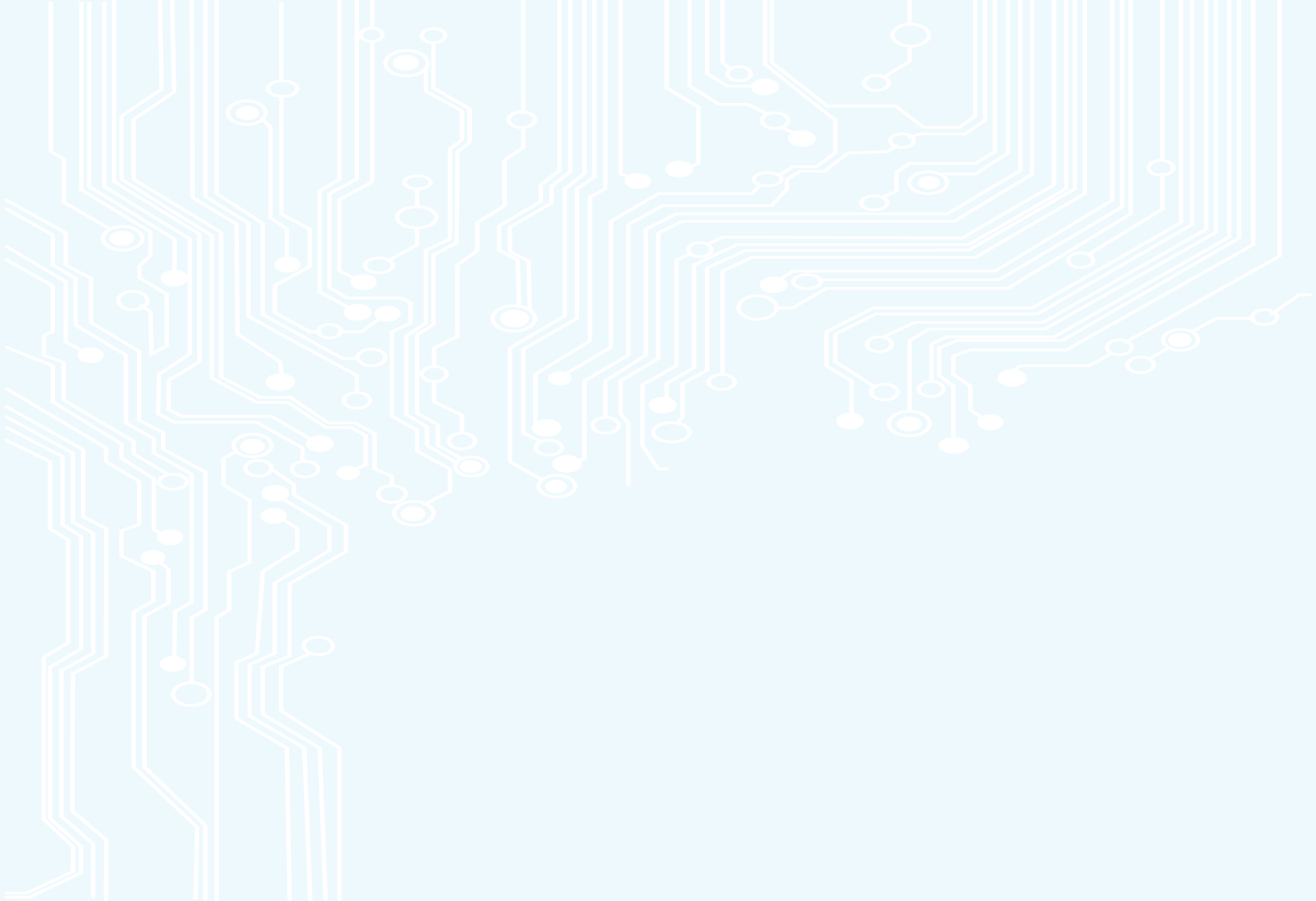 Online safety
 is about being safe from risks to personal safety, security and privacy when using devices that allow access to the Internet

 encompasses not only internet technologies but also electronic communications via mobile phones, games consoles and wireless technology

 emphasises learning to understand and use new technologies in a positive way

 is less about restriction and more about education, about the benefits as well as the risks so that we can feel confident when online
2016
[X] Libraries - Online Safety Training
3
Awareness of Online Safety
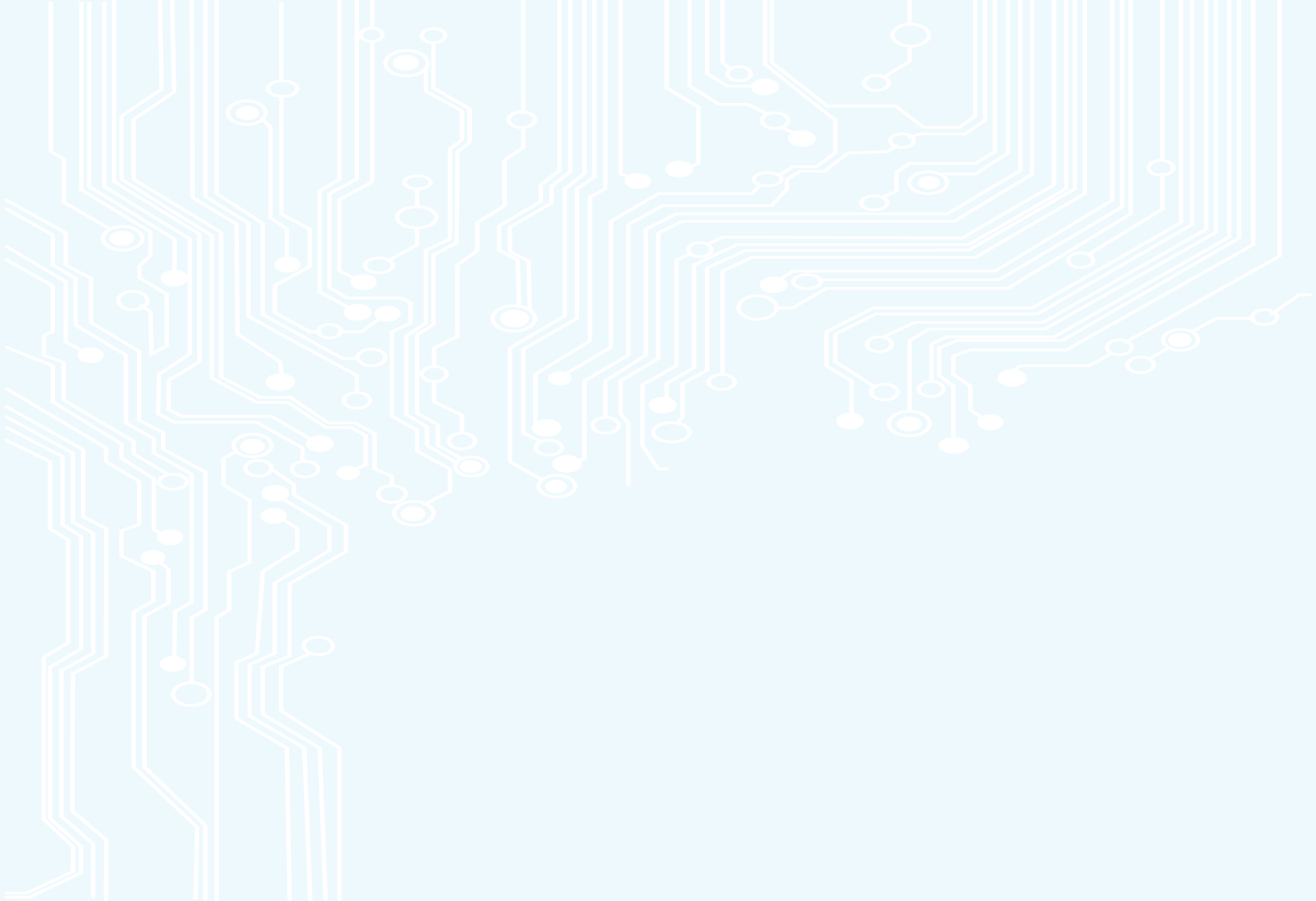 Why should a 21st century library service offer free IT access to their community??
2016
[X] Libraries - Online Safety Training
4
Awareness of Online Safety
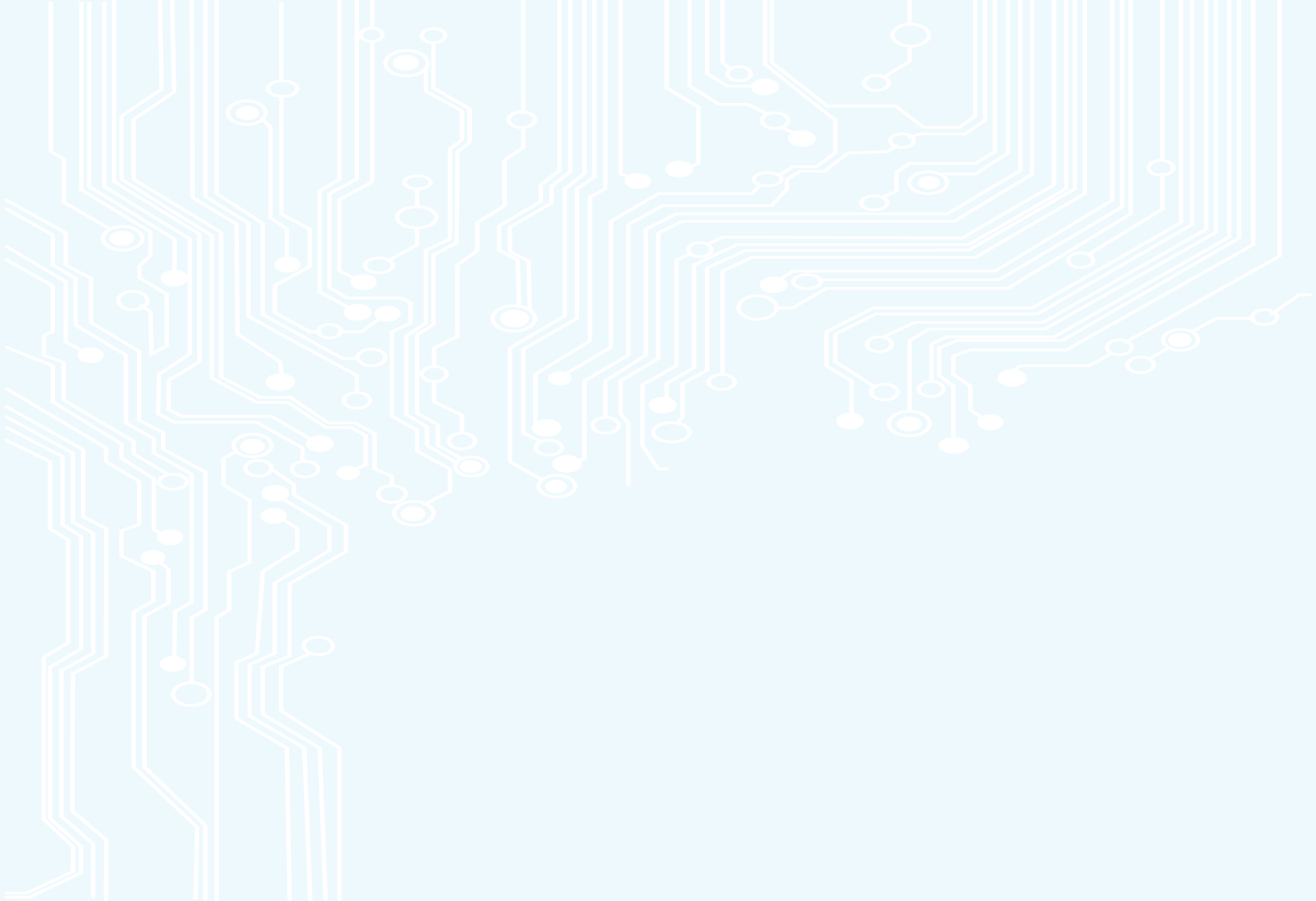 The internet has changed many of the ways in which we live, work and play
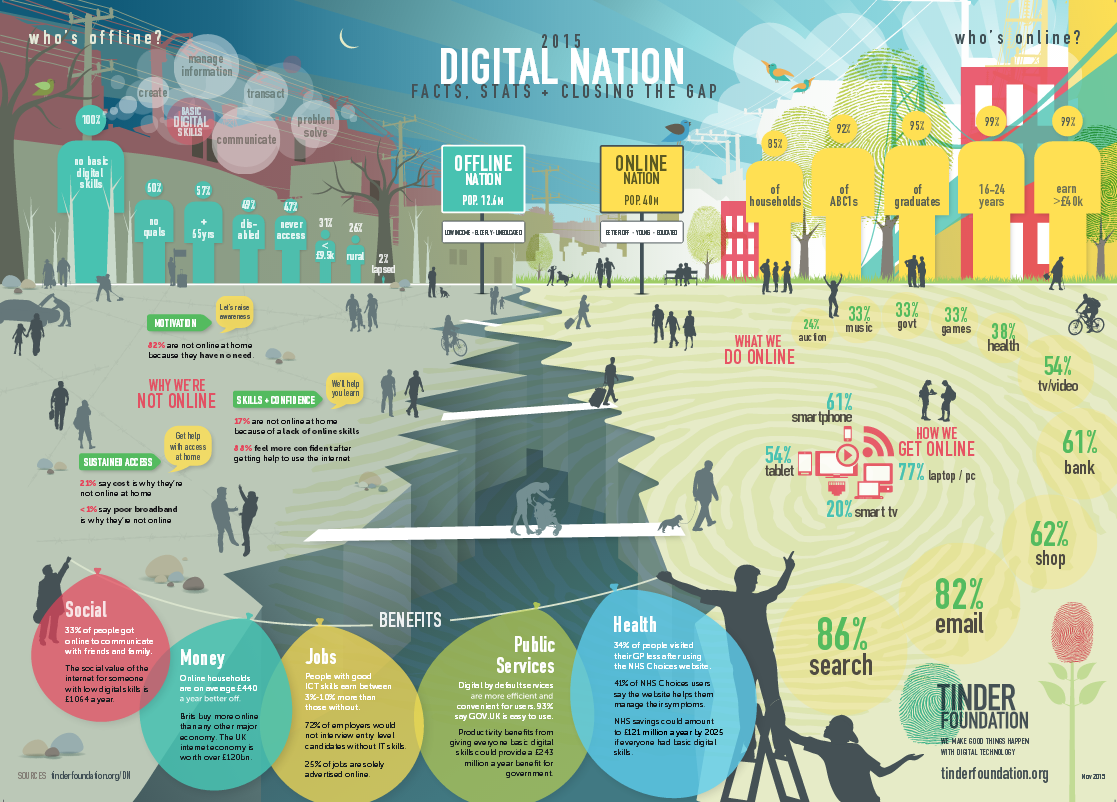 2016
[X] Libraries - Online Safety Training
5
[Speaker Notes: http://www.tinderfoundation.org/sites/default/files/digitalnation-2015-webb.pdf]
C.R.A.A.P.
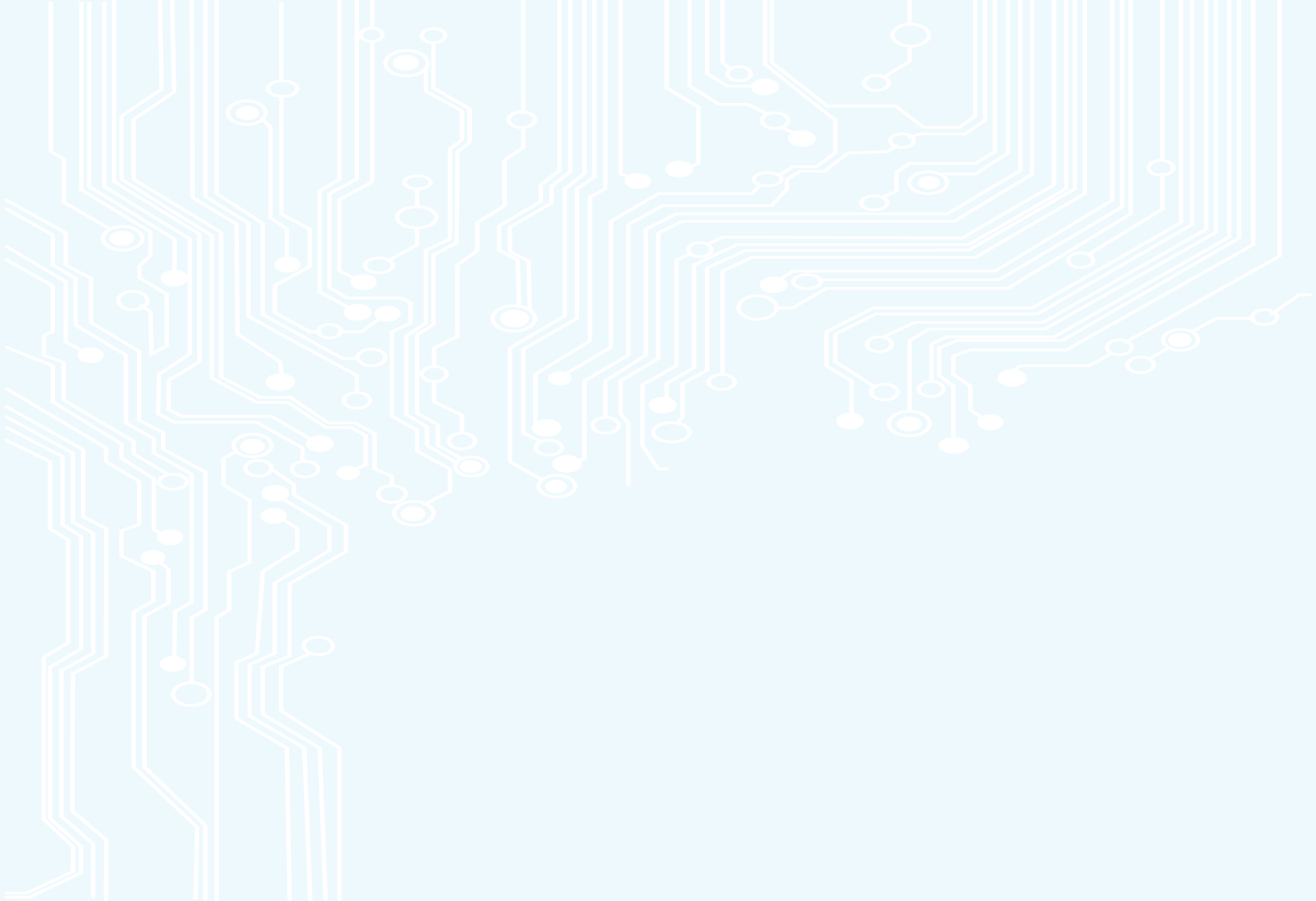 But not all the information on the internet can be trusted
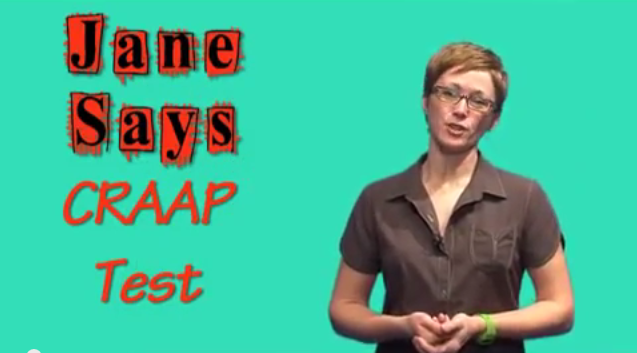 2016
[X] Libraries - Online Safety Training
6
[Speaker Notes: http://www.youtube.com/watch?v=PbvqKaVZxUw]
Awareness of Online Safety
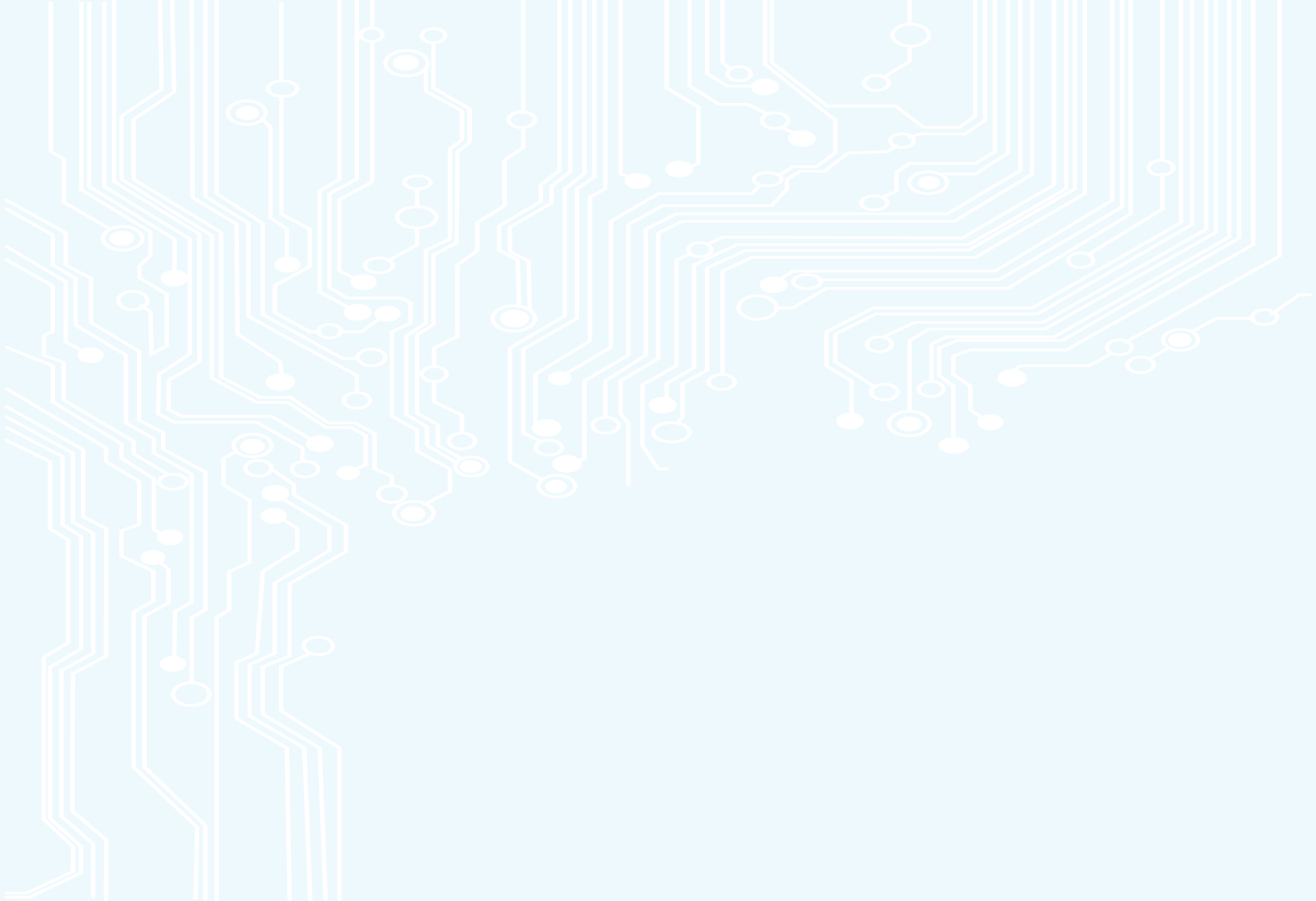 Reliable, not reliable or just plain bizarre?

www.bookyourtheorytestonline.co.uk

www.passportdirect.org.uk

petroldirect.com

zapatopi.net
2016
[X] Libraries - Online Safety Training
7
[Speaker Notes: http://www.philb.com/fakesites.htm]
Awareness of Online Safety
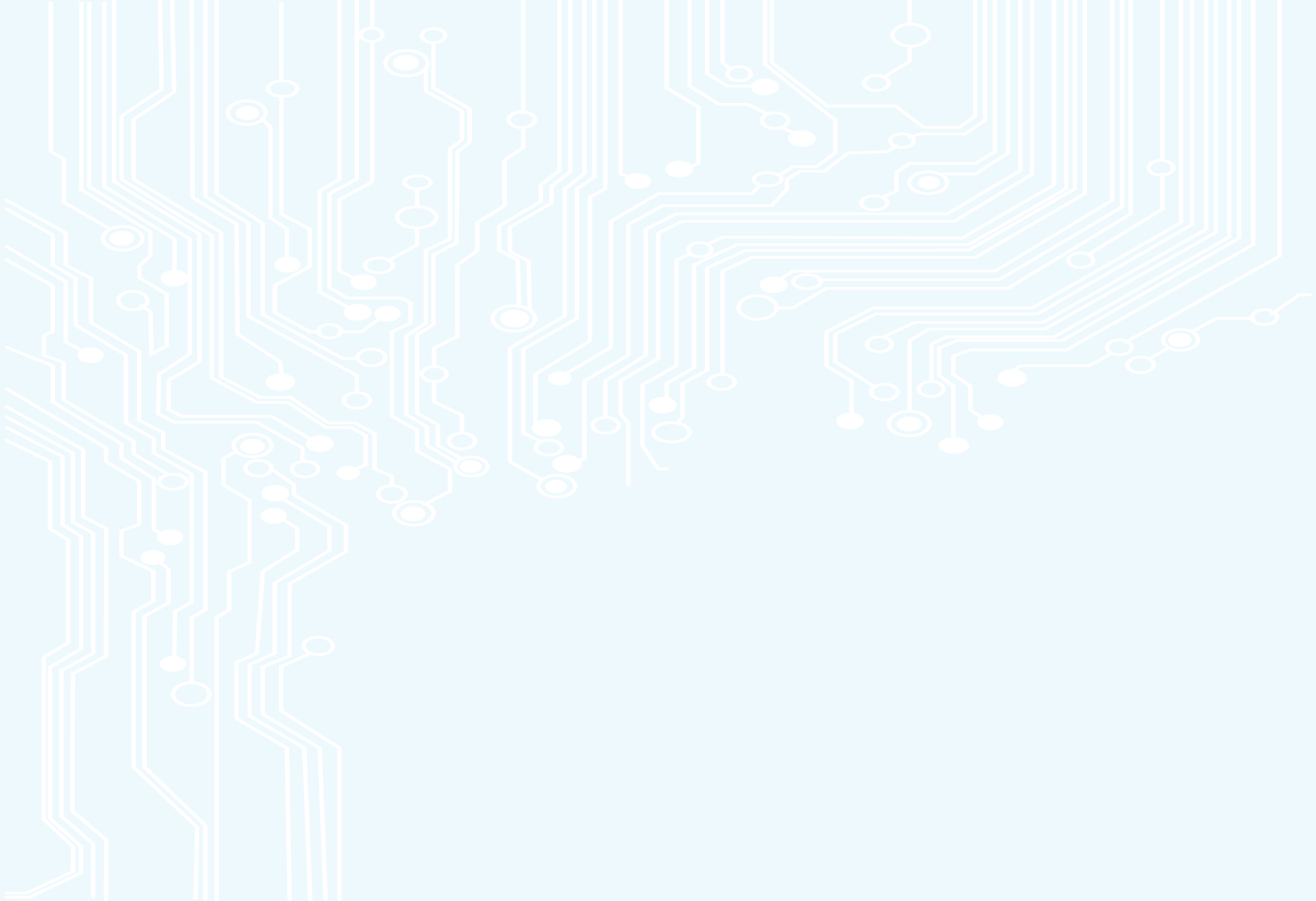 Click the image to play the video
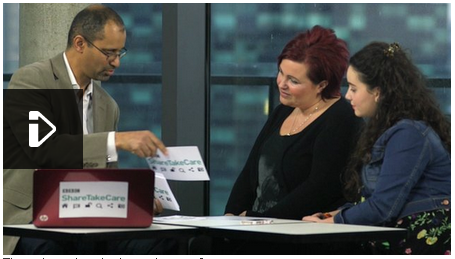 2016
[X] Libraries - Online Safety Training
8
[Speaker Notes: http://www.bbc.co.uk/webwise/0/21259413]
Awareness of Online Safety
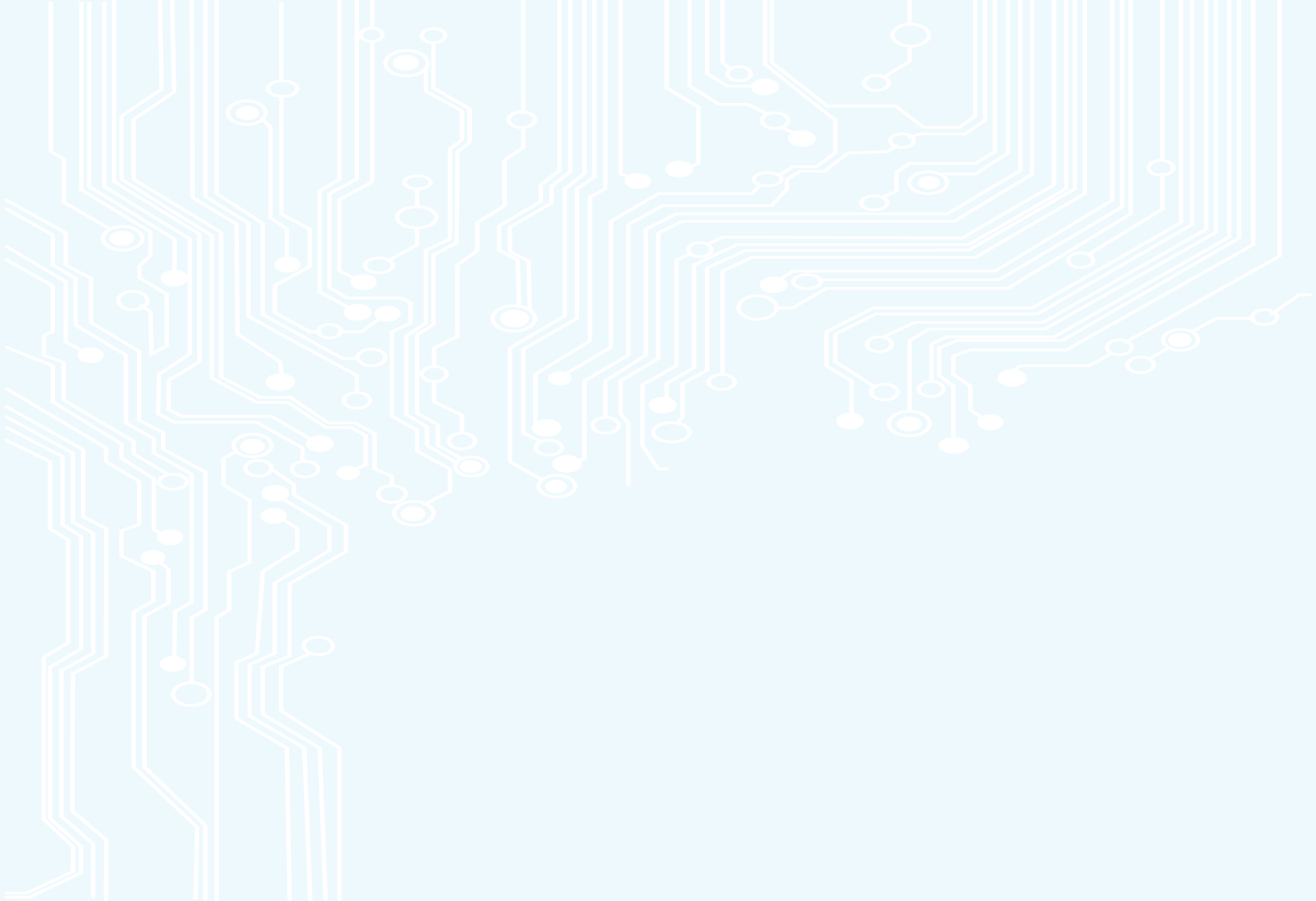 Click the image to take the test
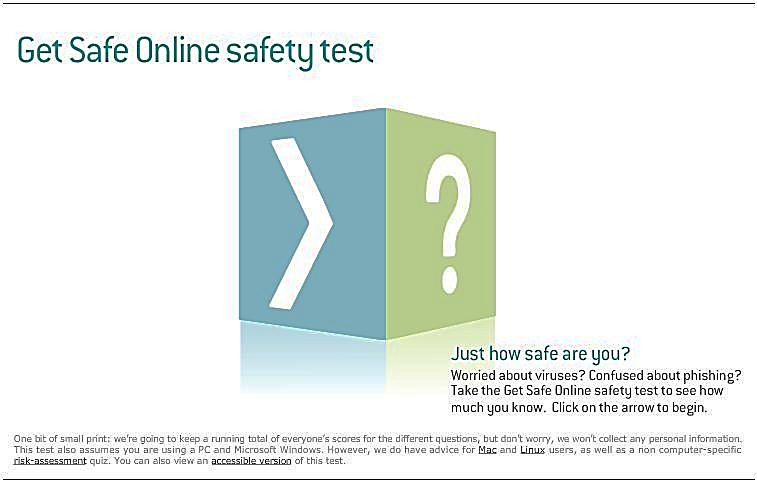 2016
[X] Libraries - Online Safety Training
9
[Speaker Notes: https://www.getsafeonline.org/quiz/]
Awareness of Online Safety
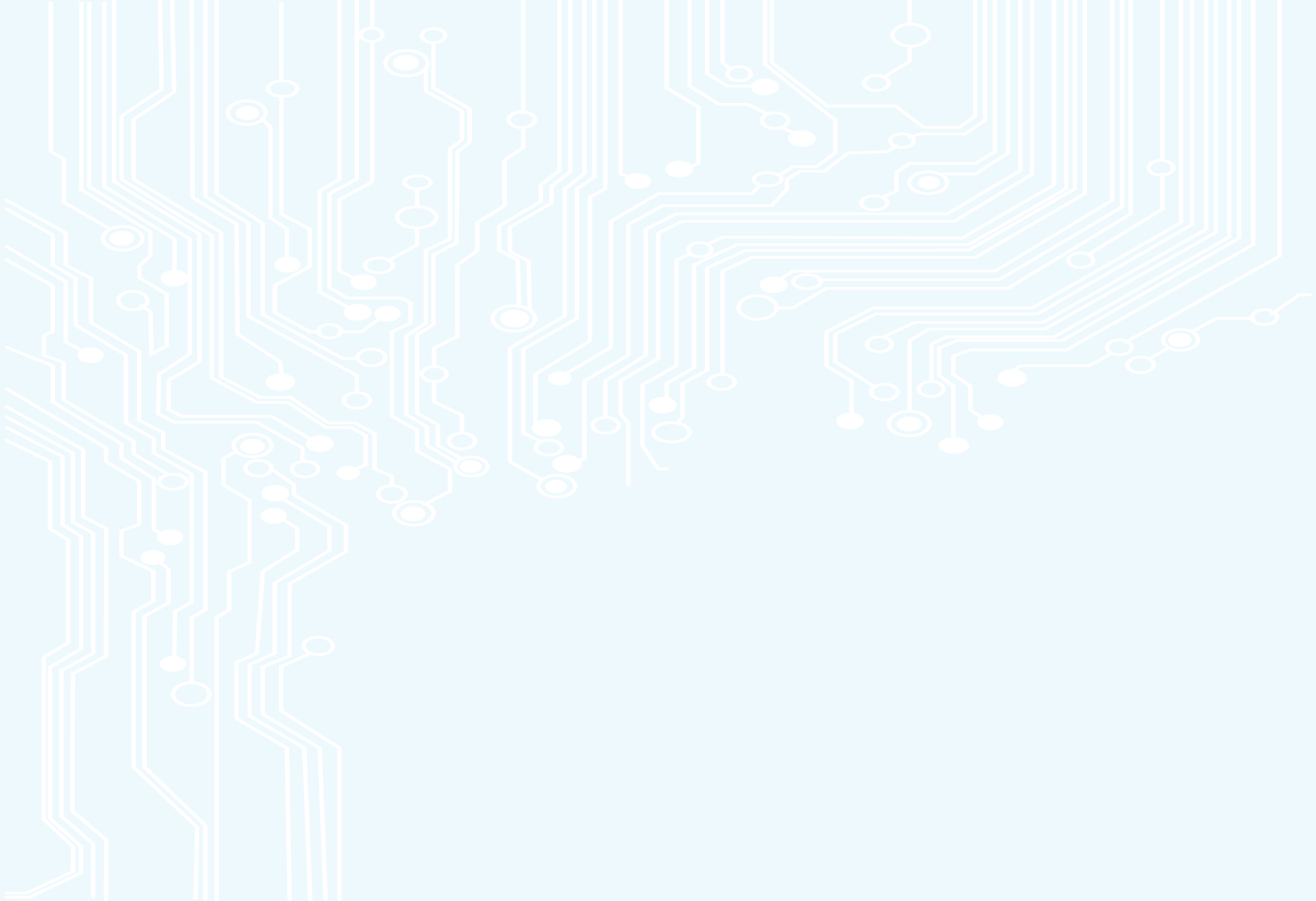 Use Action Fraud to report online scams and hoaxes
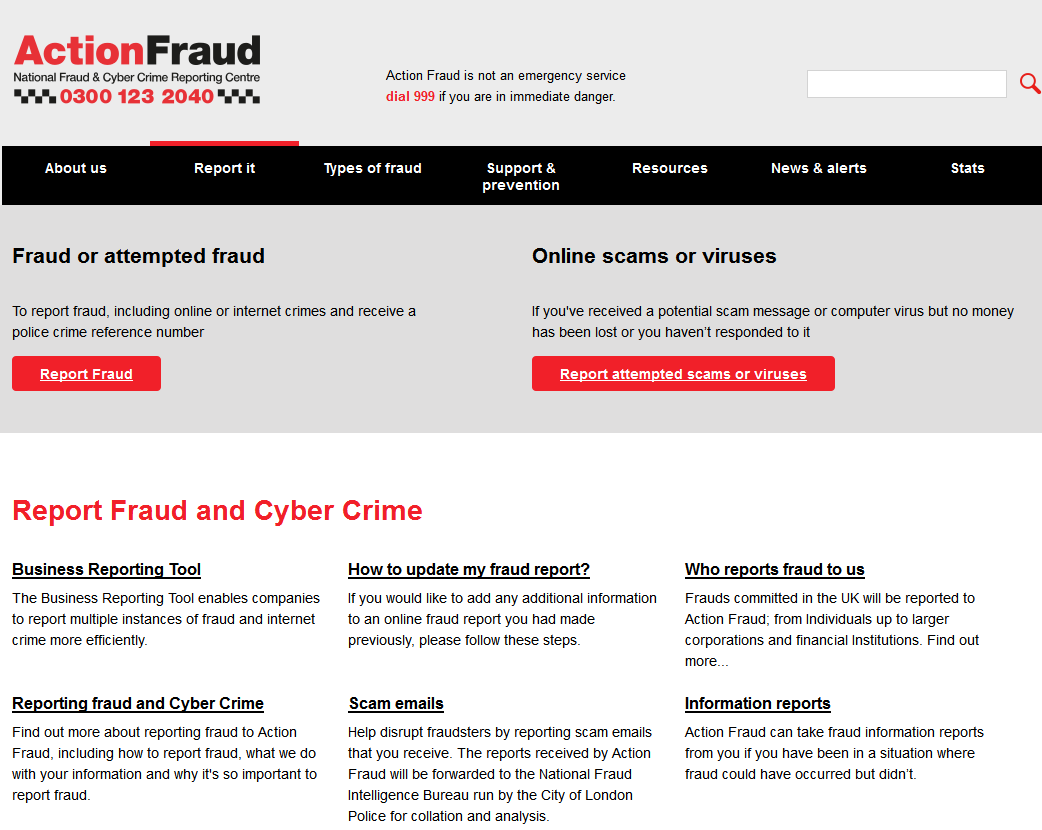 2016
[X] Libraries - Online Safety Training
10
[Speaker Notes: http://www.actionfraud.police.uk/report_fraud]
Awareness of Online Safety
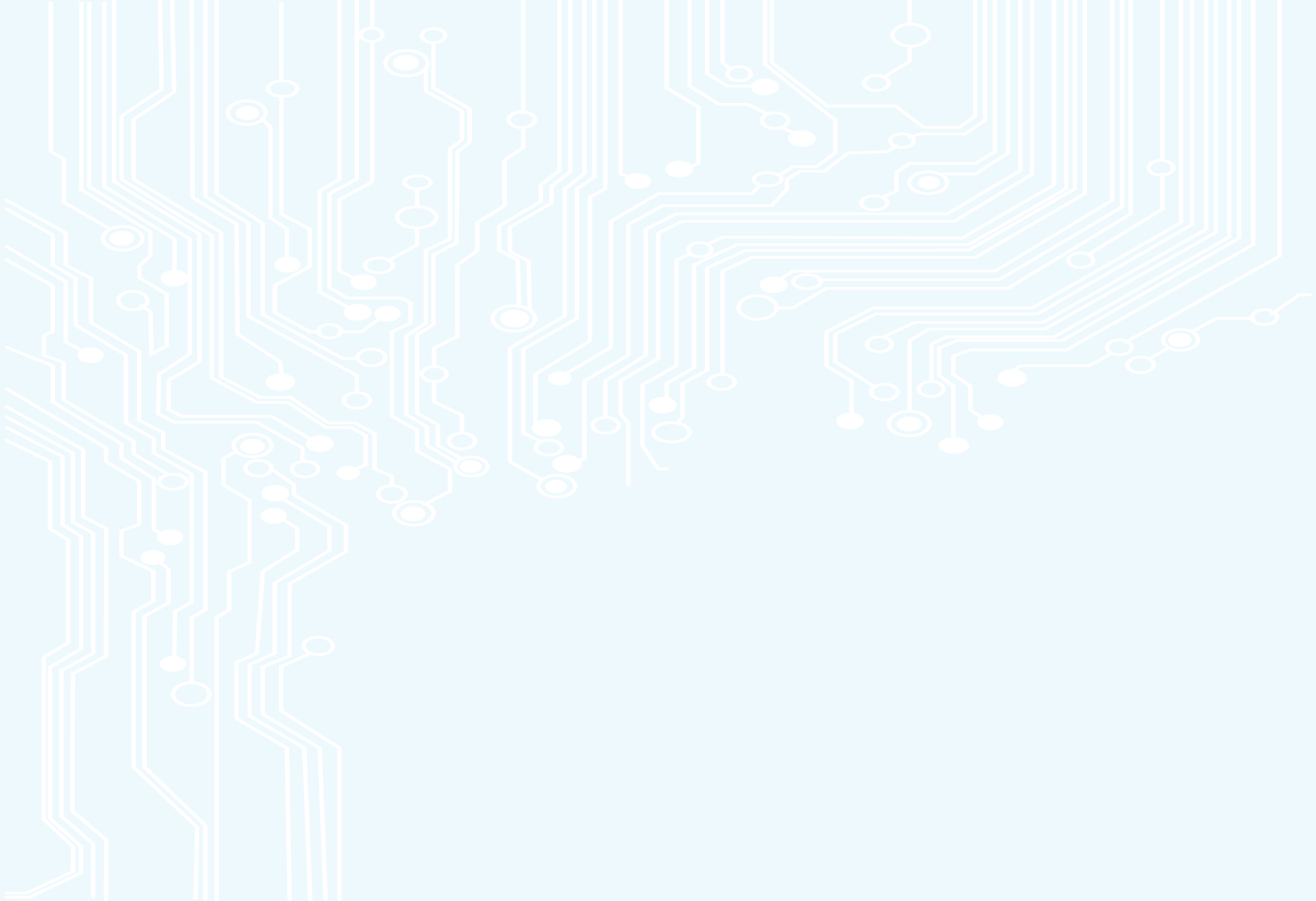 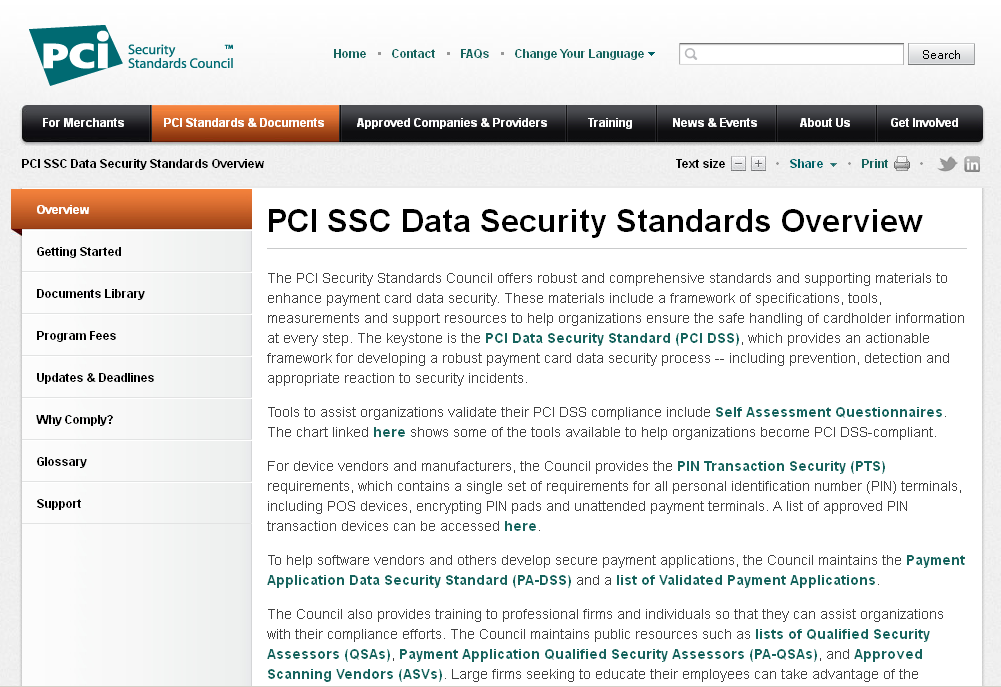 2016
[X] Libraries - Online Safety Training
11
[Speaker Notes: https://www.pcisecuritystandards.org/security_standards/index.php]
Awareness of Online Safety
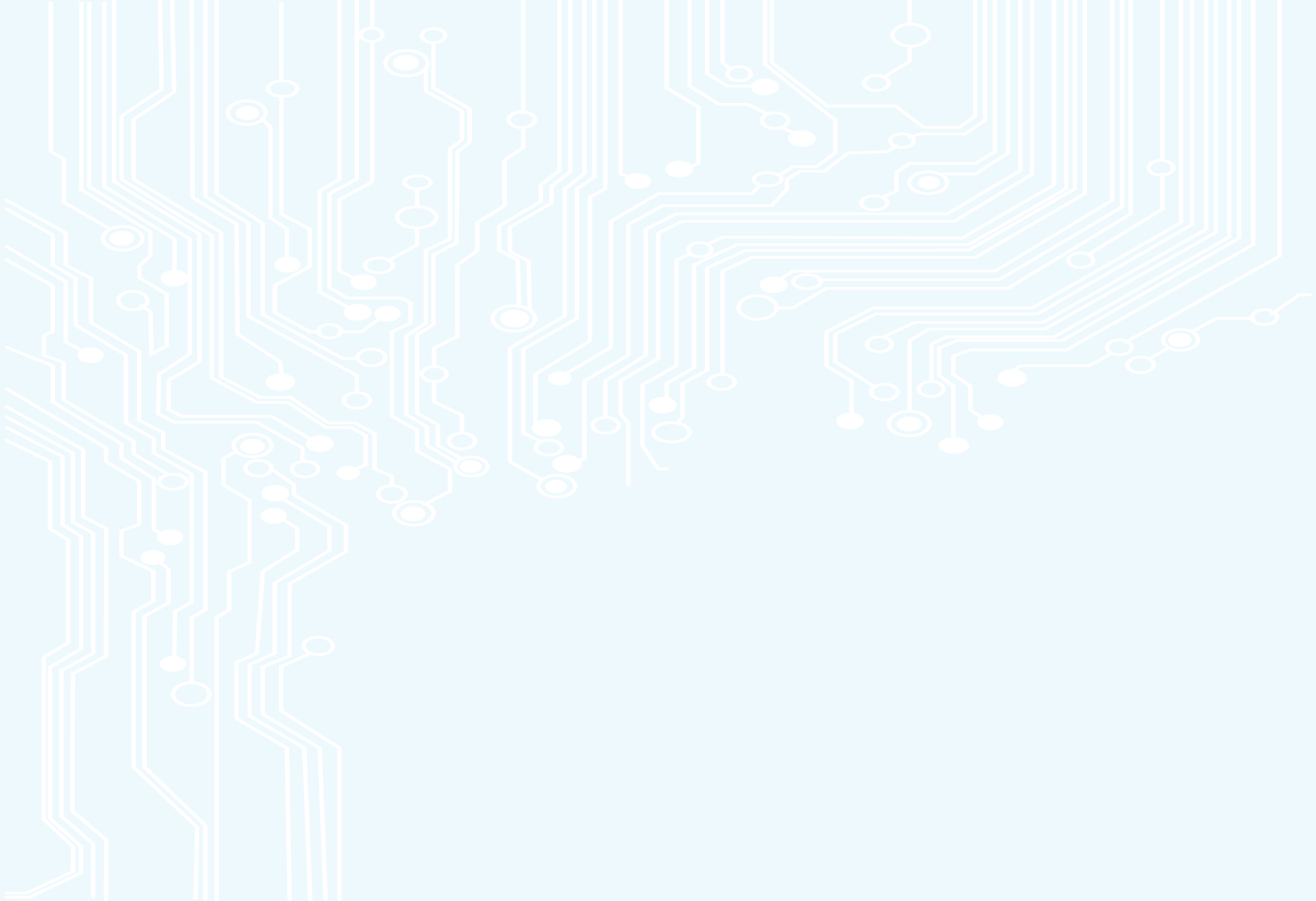 Click the image to play the video
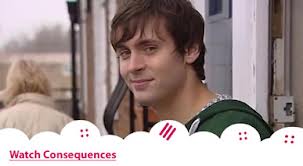 2016
[X] Libraries - Online Safety Training
12
[Speaker Notes: https://www.youtube.com/watch?v=hK5OeGeudBM]
Awareness of Online Safety
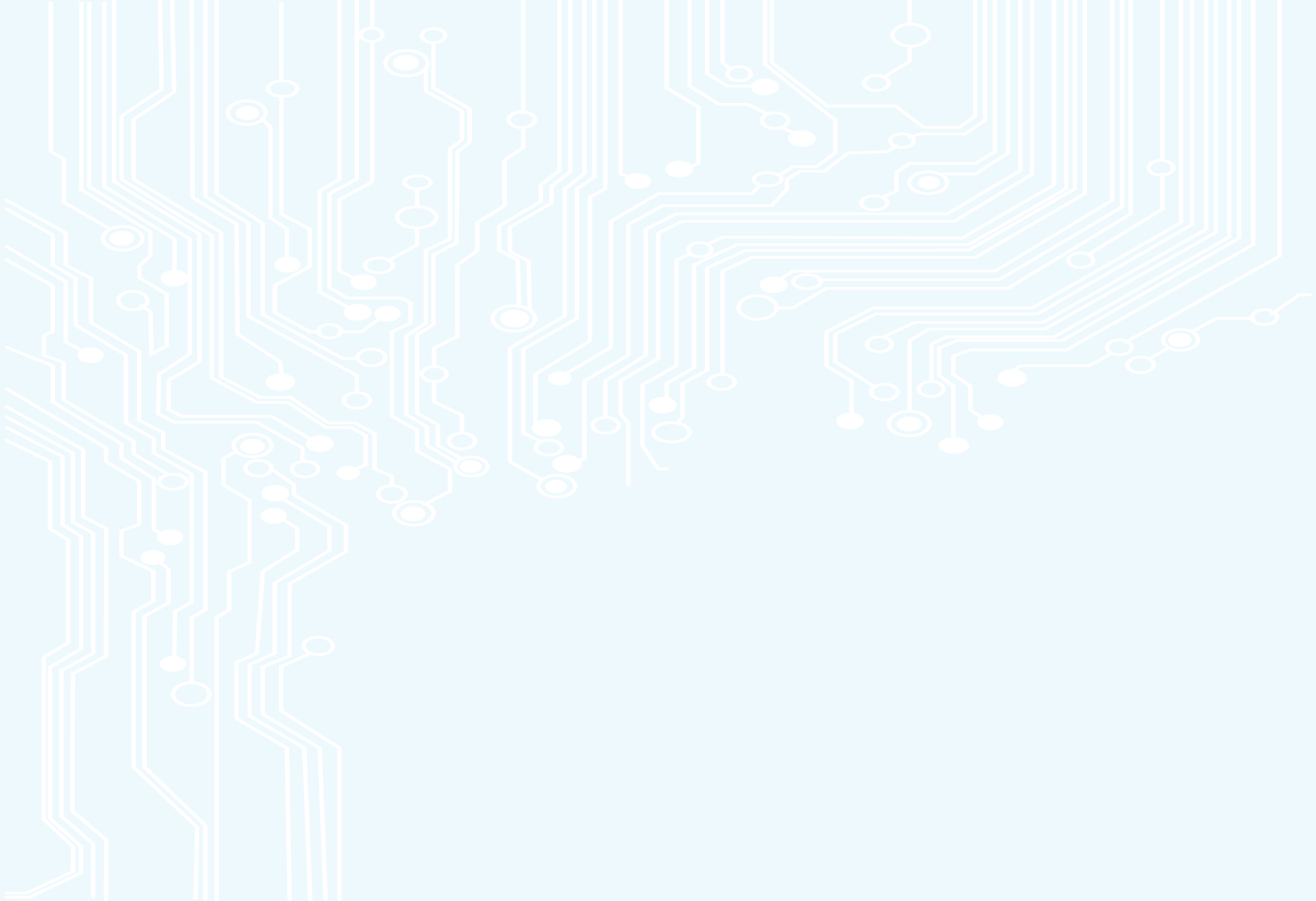 Use CEOP to report online safety concerns
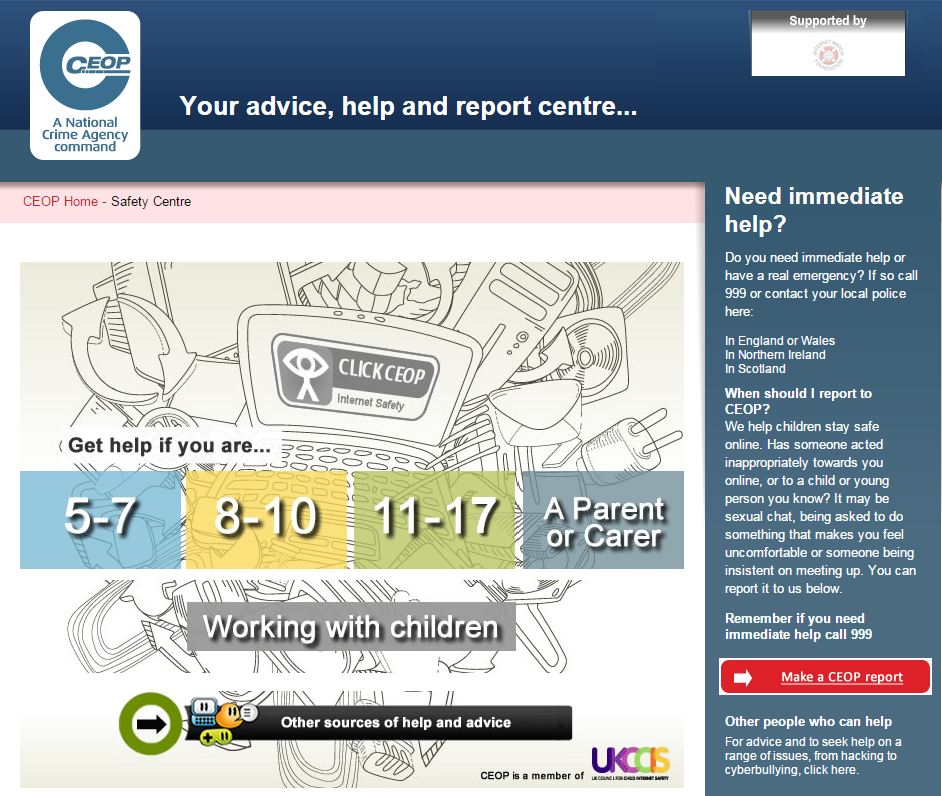 2016
[X] Libraries - Online Safety Training
13
[Speaker Notes: http://www.ceop.police.uk/safety-centre/]
Awareness of Online Safety
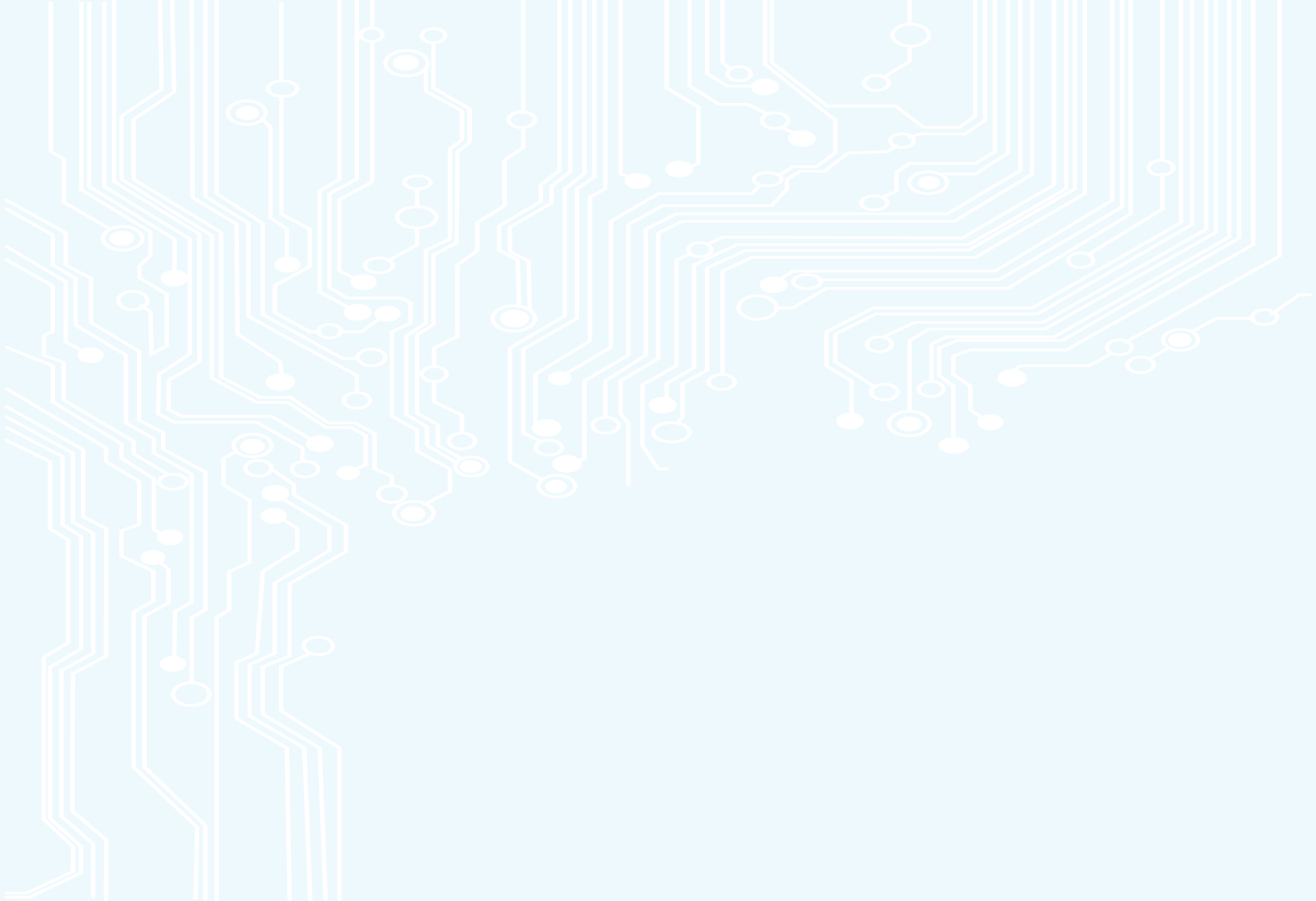 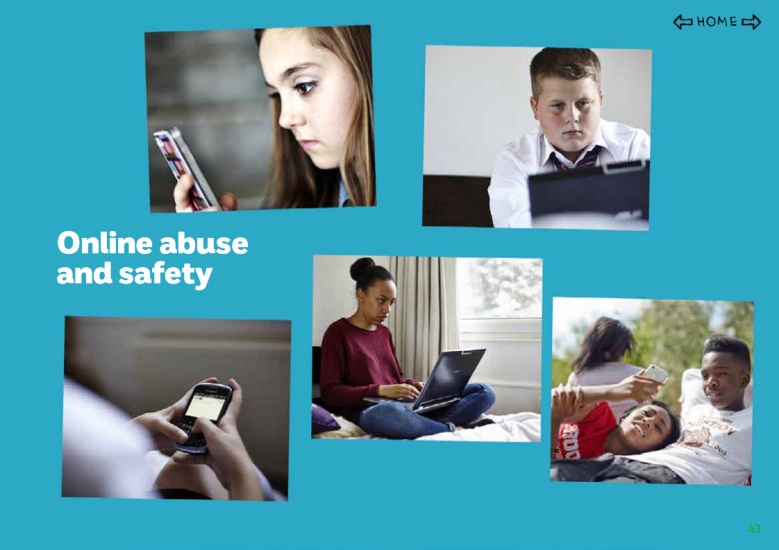 Childline / NSPCC (2014)




over last 3 years there has been a 73% increase in the number of counselling sessions about online bullying and safety

over half of these have been with girls and 75% of those were between
     12 to 15 year olds

60% of 13 to 18 year olds had been asked for a sexual image or video of themselves
2016
[X] Libraries - Online Safety Training
14
Awareness of Online Safety
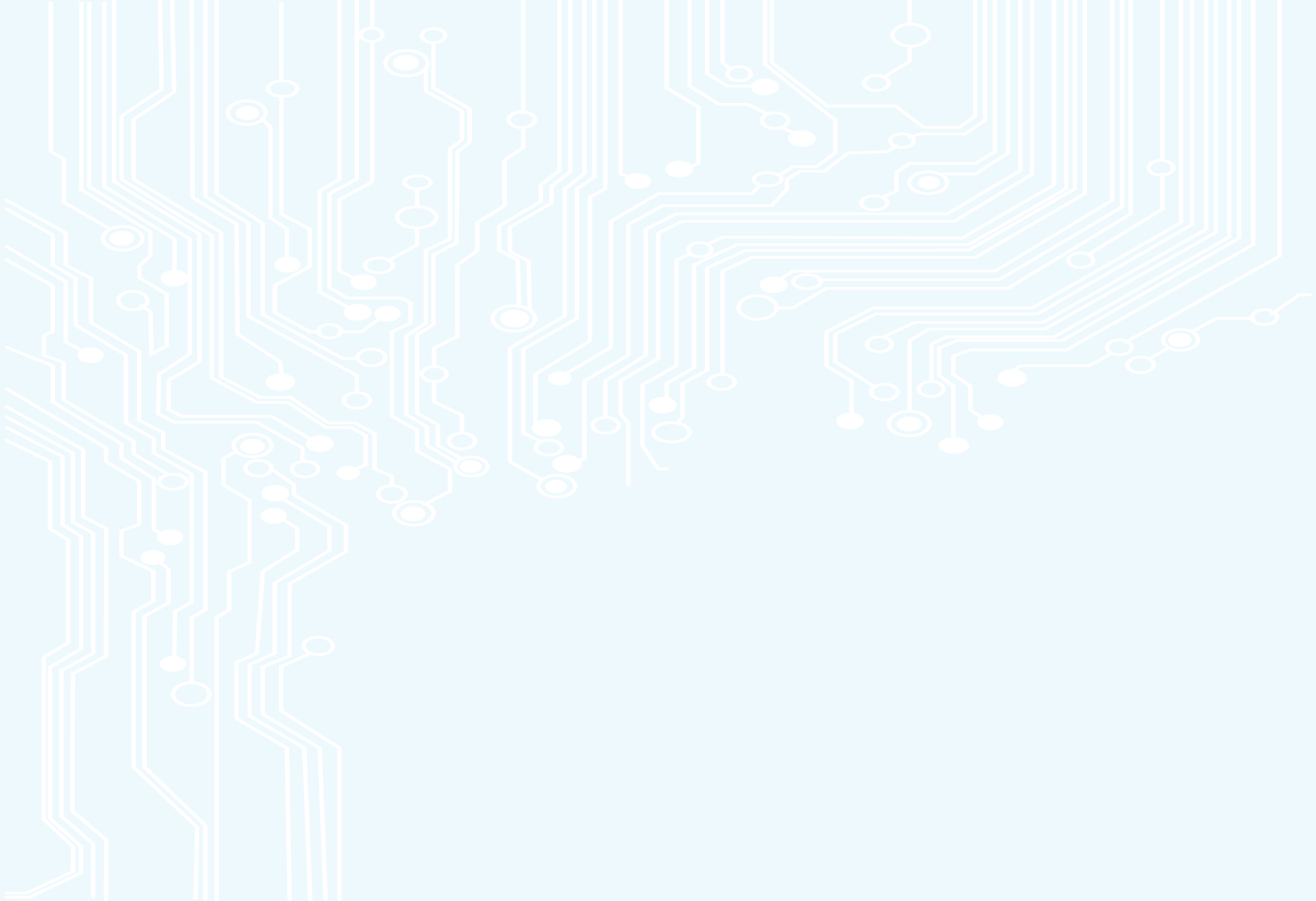 Social networking sites


Facebook (minimum age requirement - 13) 
Probably the largest social networking site with approximately 750 million active users. 


Tumblr (minimum age requirement - 13)
This is a blogging platform where users can upload posts, text, images, videos and other media from the internet. 


Instagram (minimum age = 13)
Enables its users to take pictures and videos, and share them on a variety of other social networking platforms, such as Facebook and Tumblr. 


Tinder (minimum age = 13)
Is a dating app, using messages and previously uploaded photos, for browsing photos of potential ‘matches’ within a certain mile radius of the user's location.
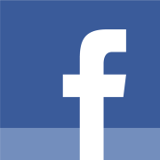 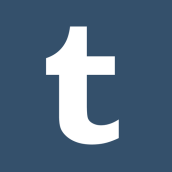 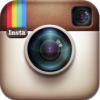 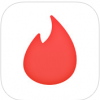 2016
[X] Libraries - Online Safety Training
15
Awareness of Online Safety
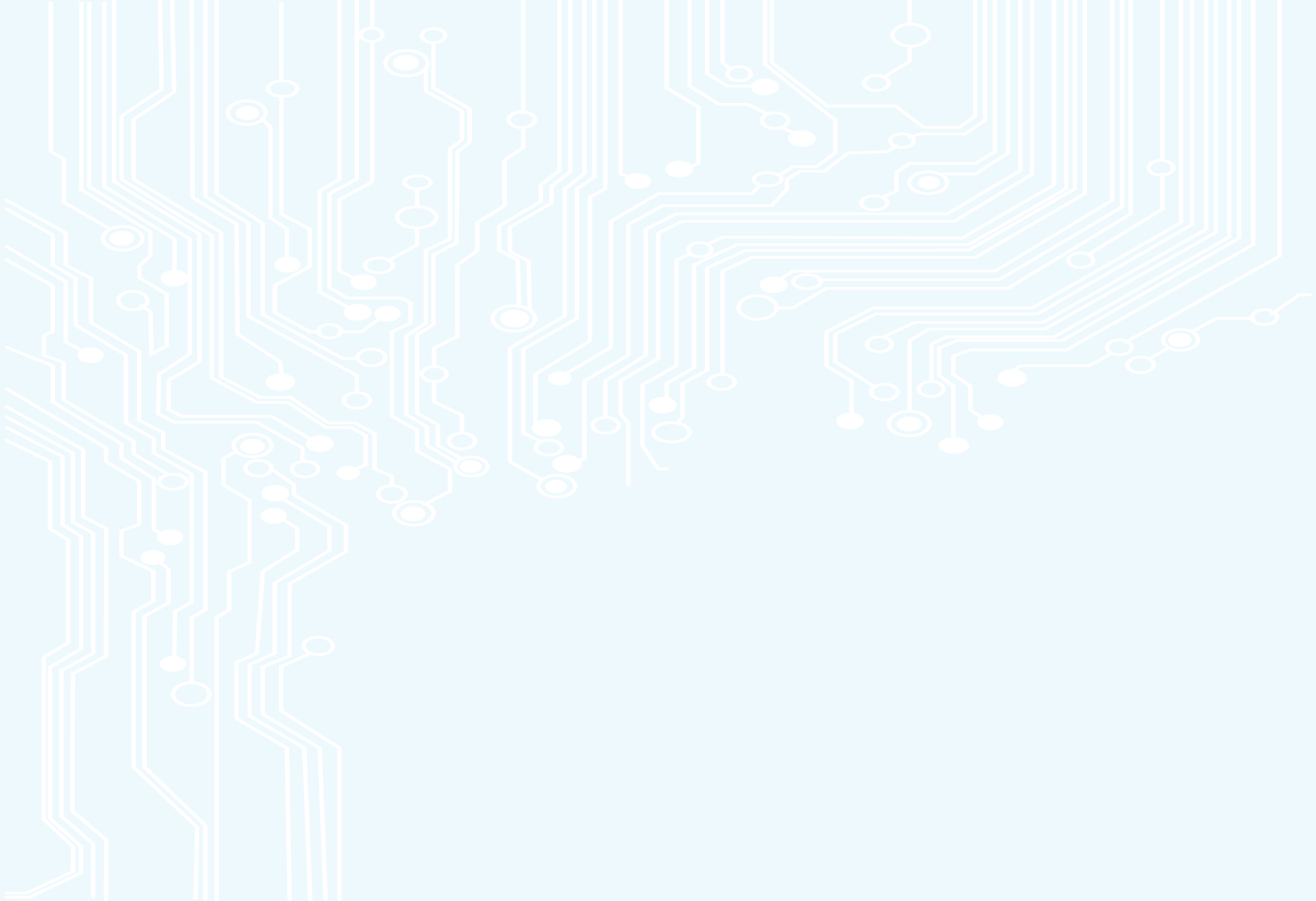 Scenarios

A. A member of the public advises you that another customer is viewing inappropriate material.  The customer who has been reported is still on the computer in the library.  You look at the screen and see a dating website with images of scantily clad people.

B. A 12 year old girl, that you consider vulnerable, comes every evening without her parents to access Facebook

C. A customer asks you to help them make an online purchase and hands over their credit card. 

D. A computer user asks you for help in setting up a Paypal account after receiving an email informing them that they have just won a lottery.
2016
[X] Libraries - Online Safety Training
16
[Speaker Notes: 1. What’s the problem?
2. How would you deal with the situation?
3. What might we have done to help our customers keep themselves safe online?]
Awareness of Online Safety
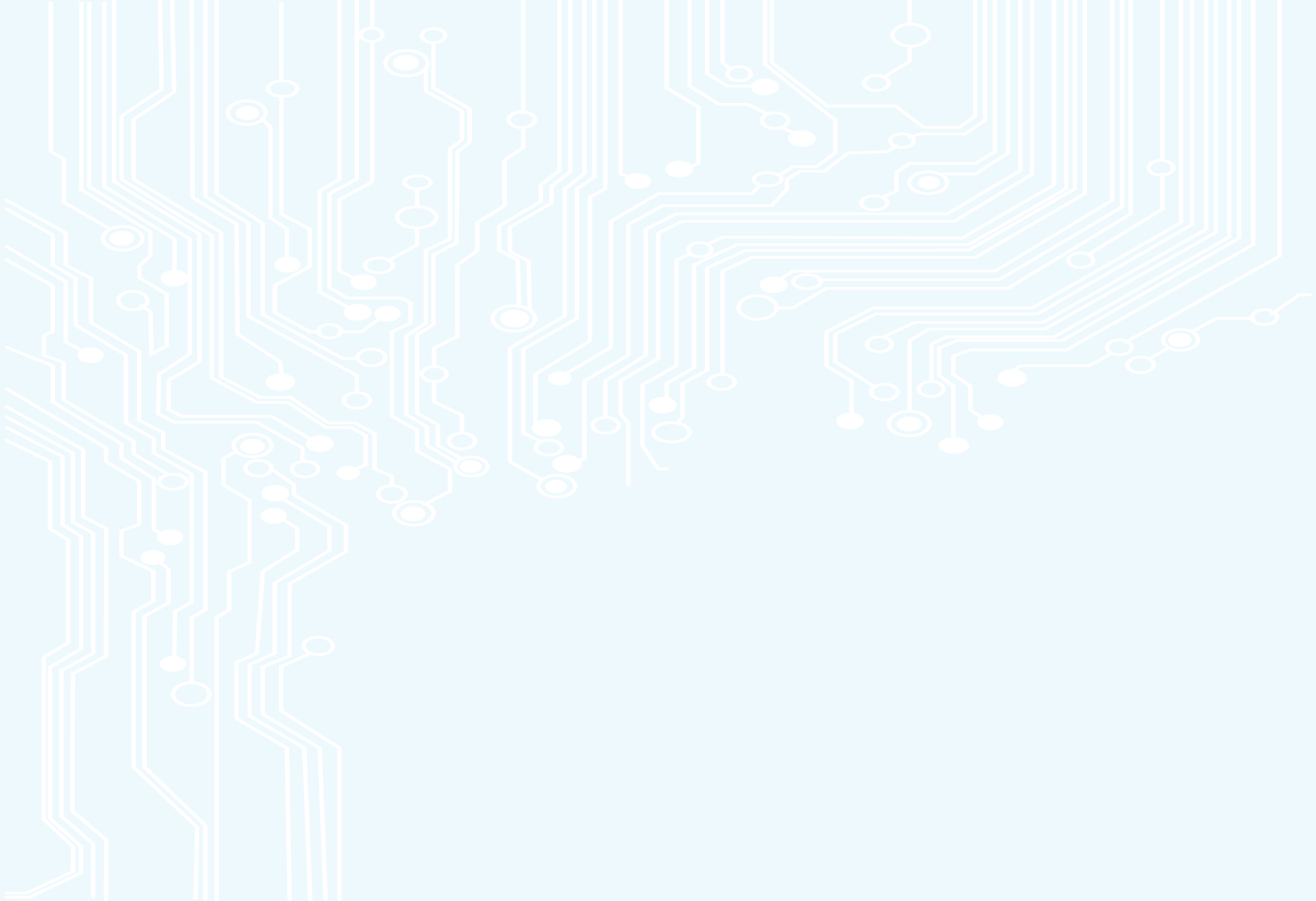 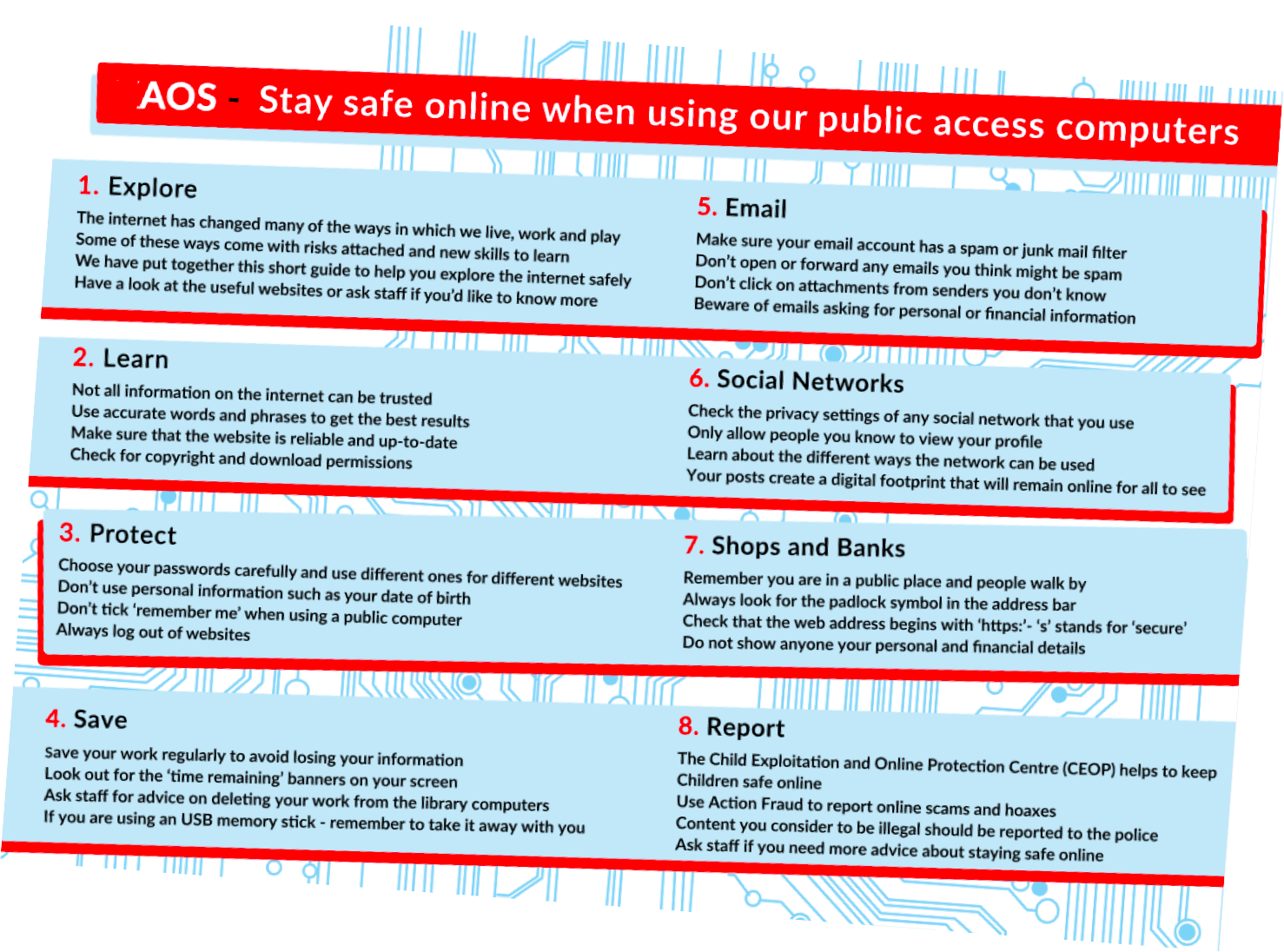 2016
[X] Libraries - Online Safety Training
17
Awareness of Online Safety
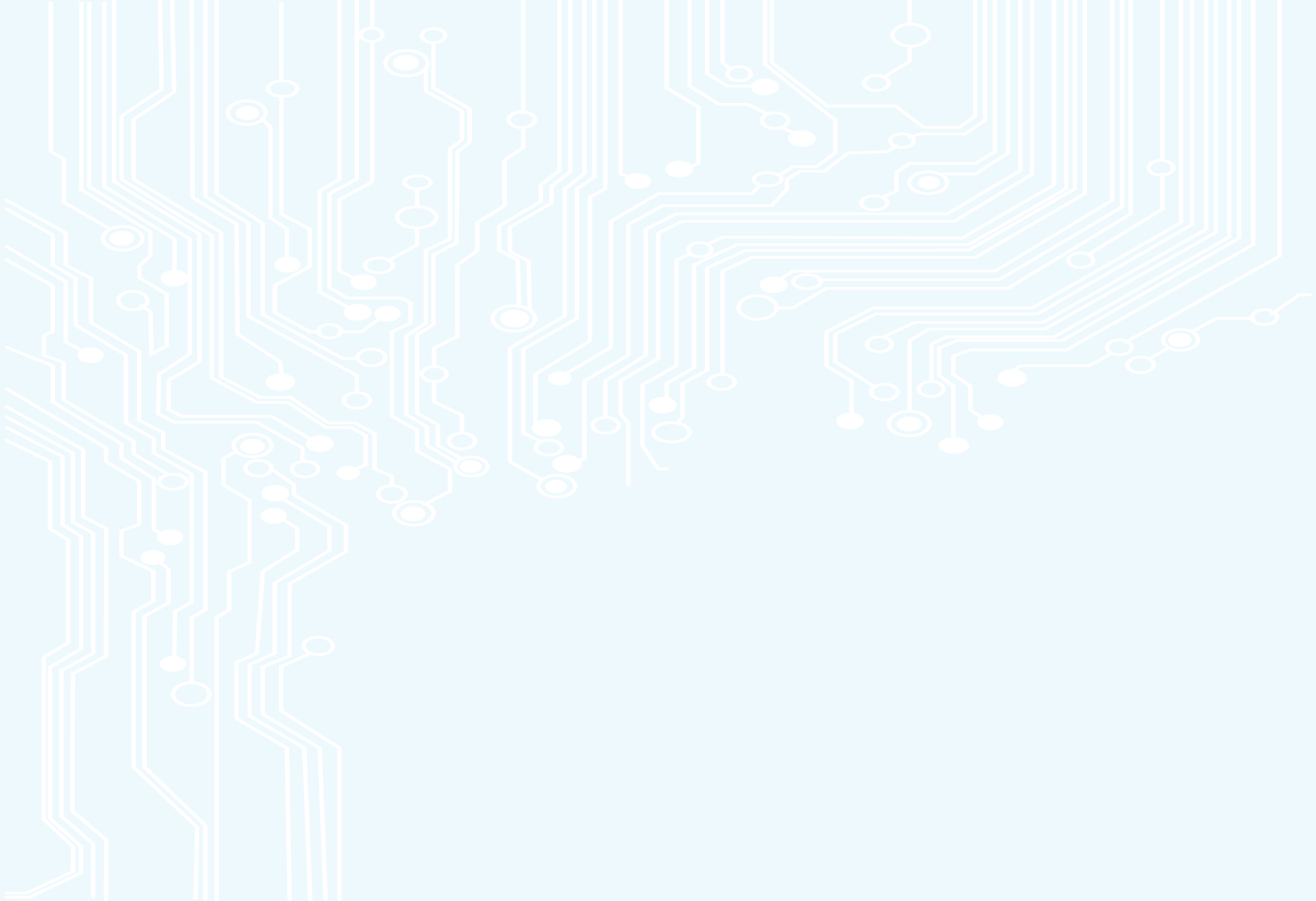 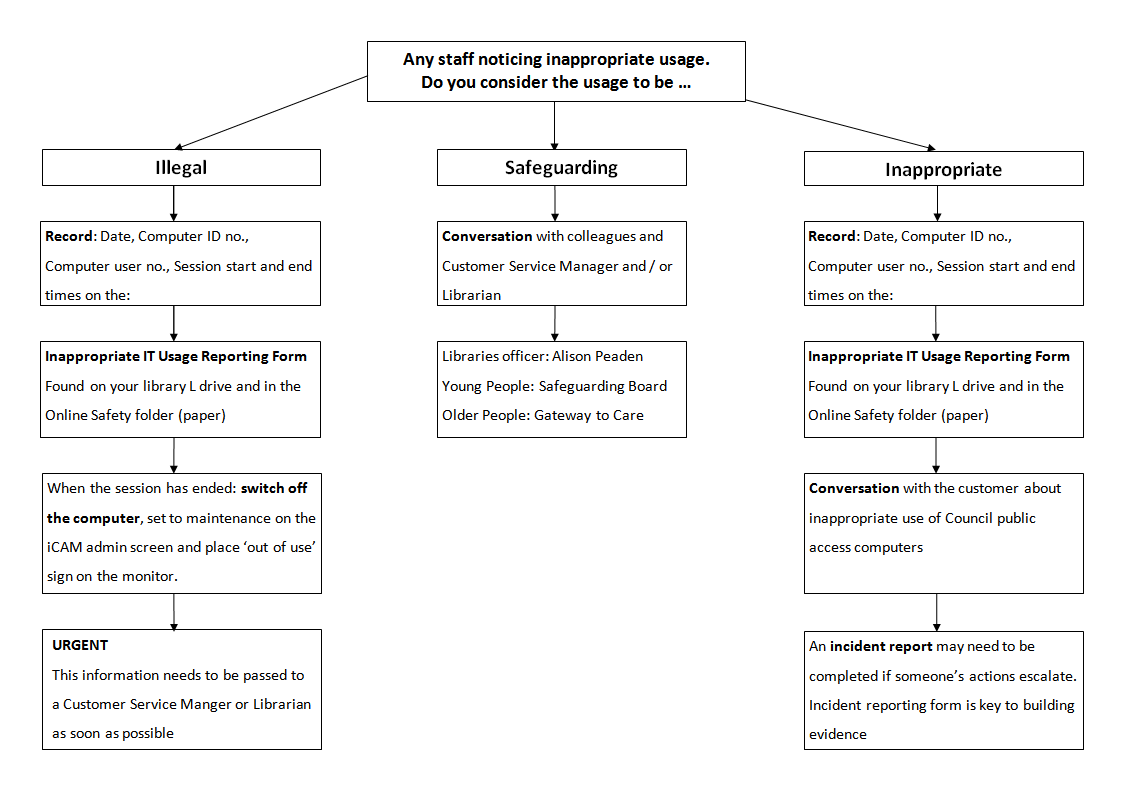 2016
[X] Libraries - Online Safety Training
18
Awareness of Online Safety
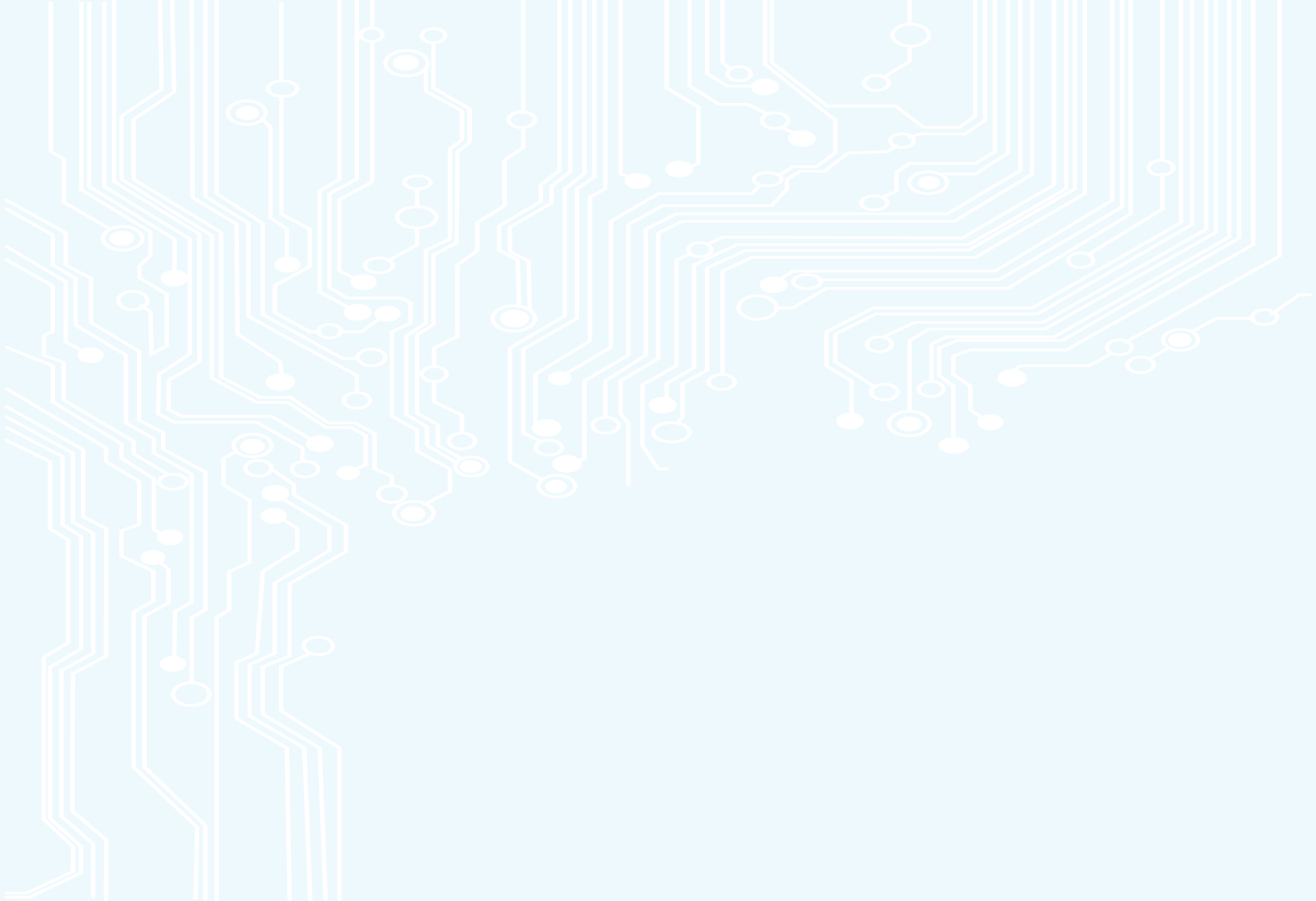 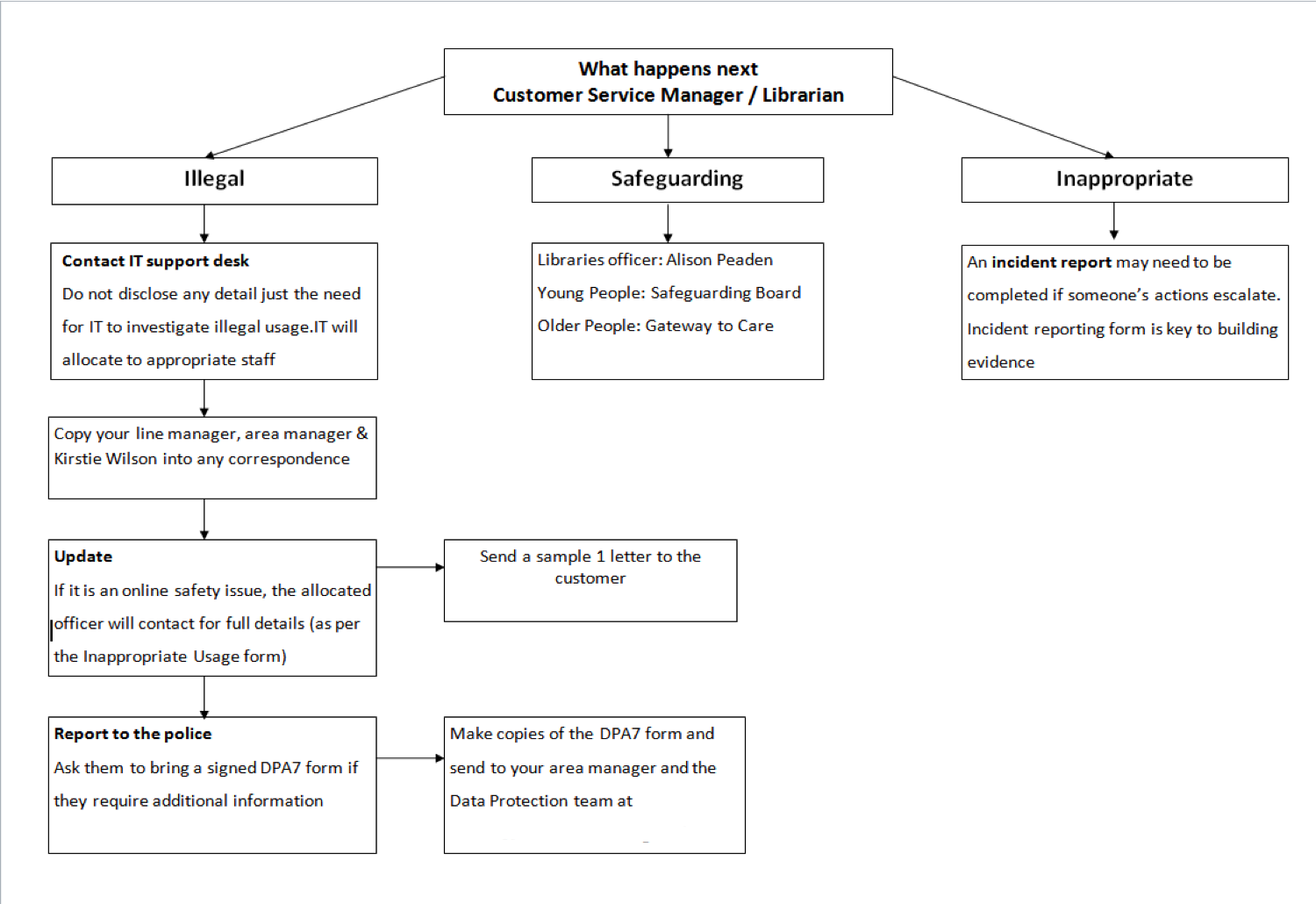 2016
[X] Libraries - Online Safety Training
19
Awareness of Online Safety
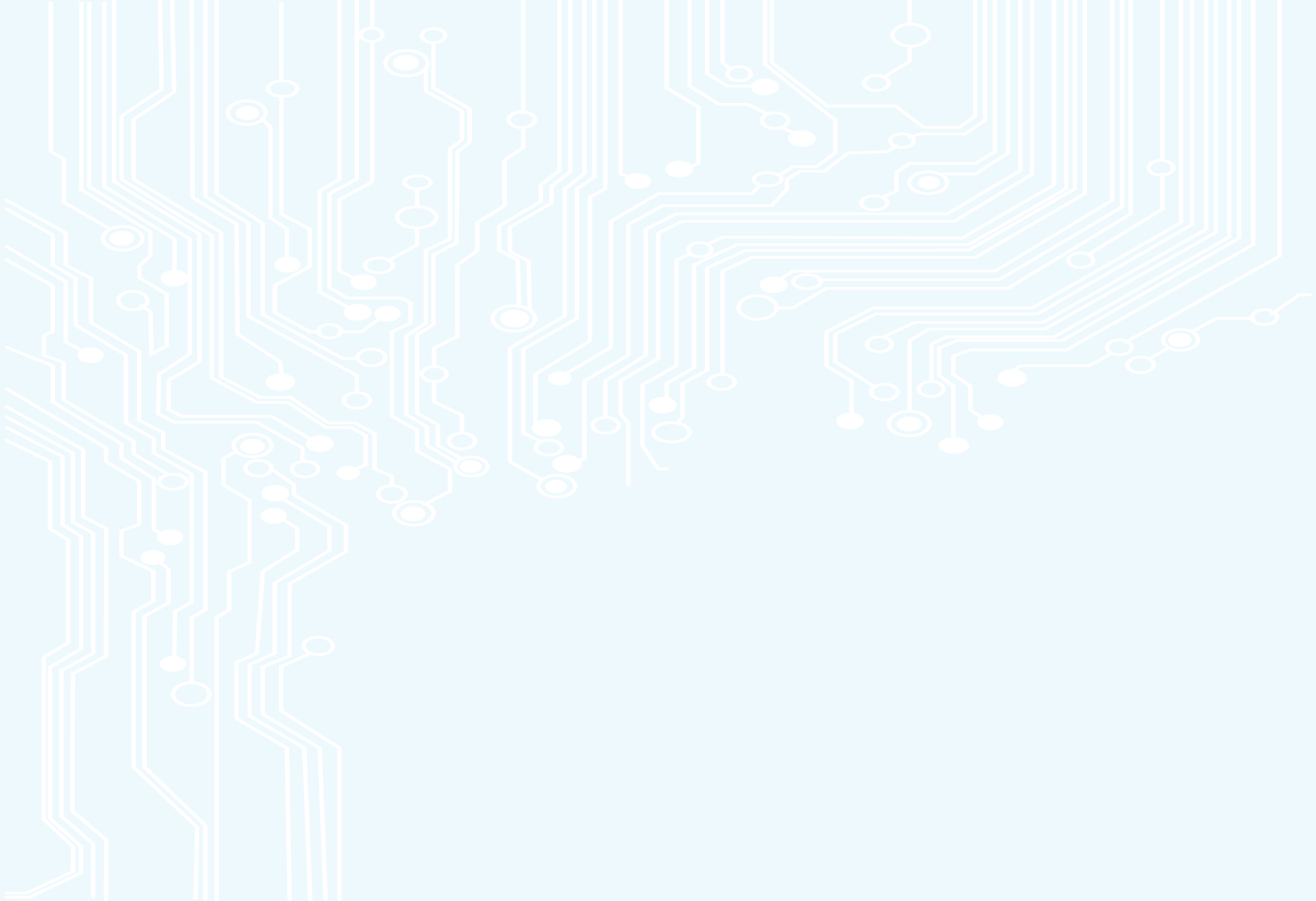 References
Slide 5 - http://www.tinderfoundation.org/sites/default/files/digitalnation-2015-webb.pdf
Slide 6 - http://www.youtube.com/watch?v=PbvqKaVZxUw
Slide 7 - http://www.philb.com/fakesites.htm
Slide 8 - http://www.bbc.co.uk/webwise/0/21259413
Slide 9 - https://www.getsafeonline.org/quiz/
Slide 10 - http://www.actionfraud.police.uk/report_fraud
Slide 11 - https://www.pcisecuritystandards.org/security_standards/index.php
Slide 12 - https://www.youtube.com/watch?v=hK5OeGeudBM
Slide 13 - http://www.ceop.police.uk/safety-centre/

Useful websites
Action Fraud: http://www.actionfraud.police.uk/ 
CEOP: http://www.ceop.police.uk/
Digital Unite: http://digitalunite.com/
Get Safe Online: https://www.getsafeonline.org/
Thinkuknow: http://www.thinkuknow.co.uk/

Contacts
email: [insert email address]
twitter: [insert Twitter handle
20